LIETUVOS GYVENTOJAI APIE KAUNO KLINIKASApklausos rezultatai
2019 birželis
LANKYMASIS KAUNO KLINIKOSE
Visi respondentai %
(N=1000)
2
AR PER PASKUTINIUS 3 METUS JUMS ASMENIŠKAI TEKO LANKYTIS KAUNO KLINIKOSE? (%)
Teko lankytis
37%
Lietuvos gyventojų apklausa apie Kauno klinikas, 2019 gegužė - birželis
KAUNO KLINIKŲ VERTINIMAS
Visi respondentai %
(N=1000)
3
PASAKYKITE APIE KIEKVIENĄ IŠ IŠVARDYTŲ SAVYBIŲ, KIEK ŠI SAVYBĖ TINKA KAUNO KLINIKOMS? ĮVERTINKITE KIEKVIENĄ SAVYBĘ 10 BALŲ SKALĖJE, KUR 1 BALAS REIŠKIA, KAD ŠI VISIŠKAI NETINKA, O 10 BALŲ – KAD JI LABAI TINKA. (%)
Vertinimų vidurkis 
(10 balų skalėje)
Patikimiausia gydymo įstaiga Lietuvoje
Gerą reputaciją (vardą) turinti ligoninė
Ligoninė, turinti pažangiausią medicinos ir diagnostikos įrangą
Dirba aukščiausios kvalifikacijos medikai ir kitas personalas
Platus teikiamų medicinos paslaugų spektras
Šios ligoninės medikai maloniai bendrauja su pacientais
Vidurkiai skaičiuojami tik tarp nurodžiusių balą respondentų
Lietuvos gyventojų apklausa apie Kauno klinikas, 2019 gegužė - birželis
NPS indeksas (rekomendacija)
Lankėsi Kauno Klinikose %
(N=374)
4
JEI ŠIUO METU JUMS PRIREIKTŲ IR BŪTŲ GALIMYBĖ RINKTIS GYDYMO ĮSTAIGĄ, KIEK TIKĖTINA, KAD JŪS PASIRINKTUMĖTE KAUNO KLINIKAS? ĮVERTINKITE 10-TIES BALŲ SKALĖJE, KUR 1 REIŠKIA, KAD TIKRAI NEPASIRINKTUMĖTE, O 10 – KAD TIKRAI PASIRINKTUMĖTE? (%)
Respondentai per tris metus lankęsi Kauno klinikose (N=374)
NPS
Indeksas
Indeksas skaičiuojamas atmetus neatsakiusius respondentus. Atsakymų į šį klausimą nepateikė 3.1% respondentų
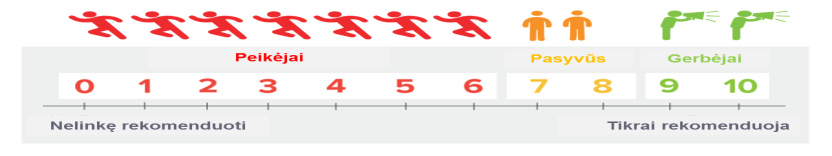 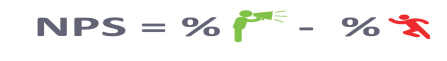 Lietuvos gyventojų apklausa apie Kauno klinikas, 2019 gegužė - birželis
PATIRTIES VERTINIMAS
Lankėsi Kauno Klinikose %
(N=374)
5
PRISIMINKITE JŪSŲ PASKUTINIUS APSILANKYMUS KAUNO KLINIKOSE. PASAKYKITE, KIEK JŪS LIKOTE PATENKINTI GYDYMO IR / ARBA APTARNAVIMO PASLAUGOMIS ŠIOJE GYDYMO ĮSTAIGOJE? ĮVERTINKITE 10-TIES BALŲ SKALĖJE, KUR 1 REIŠKIA, KAD LIKOTE VISIŠKAI NEPATENKINTI, O 10 – KAD LABAI PATENKINTI. (%)
Respondentai per tris metus lankęsi Kauno klinikose (N=374)
Vertinimų vidurkis 
(10 balų skalėje)
Vidurkiai skaičiuojami tik tarp nurodžiusių balą respondentų
Lietuvos gyventojų apklausa apie Kauno klinikas, 2019 gegužė - birželis
PAKARTOTINIS PASIRINKIMAS (NUOSTATA)
Visi respondentai %
(N=1000)
6
JEI ŠIUO METU JUMS PRIREIKTŲ IR BŪTŲ GALIMYBĖ RINKTIS GYDYMO ĮSTAIGĄ, KIEK TIKĖTINA, KAD JŪS PASIRINKTUMĖTE KAUNO KLINIKAS? ĮVERTINKITE 10-TIES BALŲ SKALĖJE, KUR 1 REIŠKIA, KAD TIKRAI NEPASIRINKTUMĖTE, O 10 – KAD TIKRAI PASIRINKTUMĖTE? (%)
Vertinimų vidurkis 
(10 balų skalėje)
Vidurkiai skaičiuojami tik tarp nurodžiusių balą respondentų
Lietuvos gyventojų apklausa apie Kauno klinikas, 2019 gegužė - birželis